Chapter 1
Functions and Graphs
Review
https://openstax.org/details/books/calculus-volume-1
Function

Vertical Line Test

One-to-one

Horizontal Line Test

Domain

Range

Inverse function

Restricting a domain to make a one-to-one function
https://openstax.org/details/books/calculus-volume-1
Composite functions



Degree, y-intercept, zeros for a polynomial function
https://openstax.org/details/books/calculus-volume-1
Trigonometric functions and identities



Solving trigonometric equations



Solving logarithmic equations
https://openstax.org/details/books/calculus-volume-1
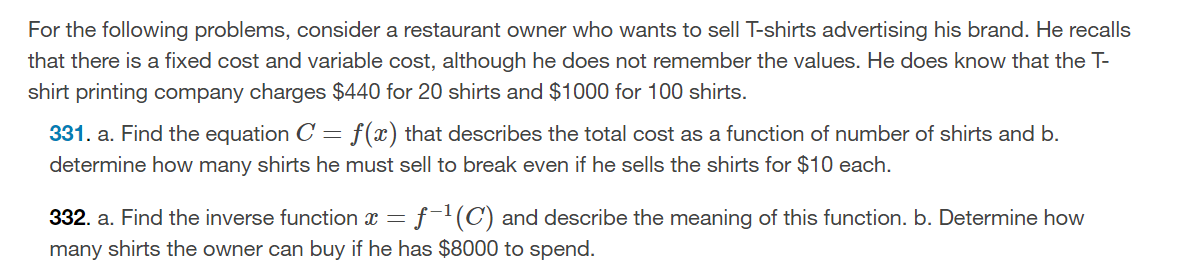 https://openstax.org/details/books/calculus-volume-1
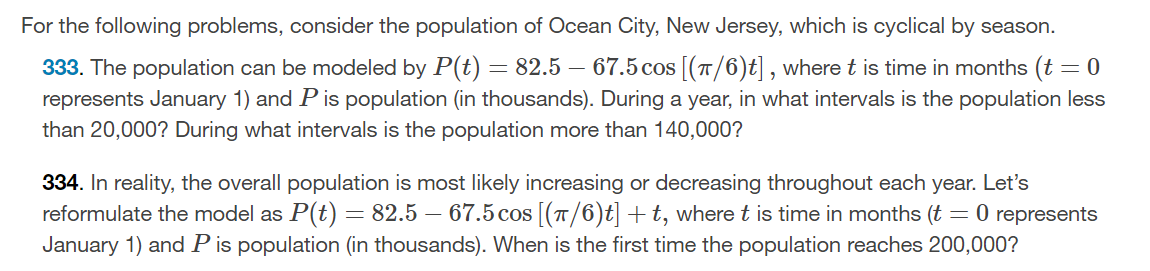 https://openstax.org/details/books/calculus-volume-1
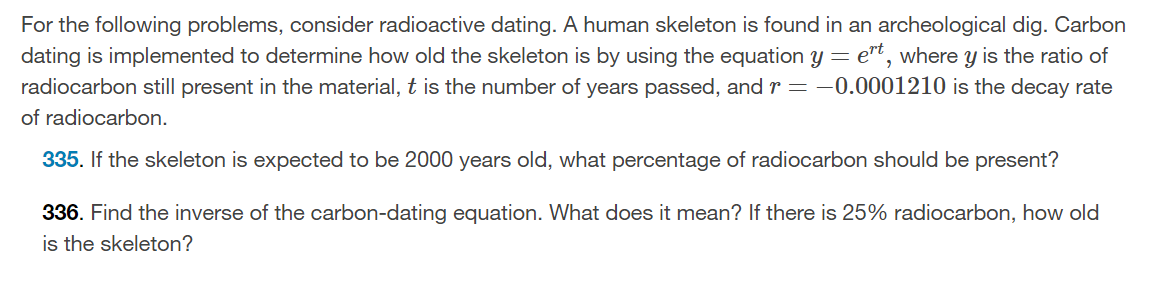 https://openstax.org/details/books/calculus-volume-1
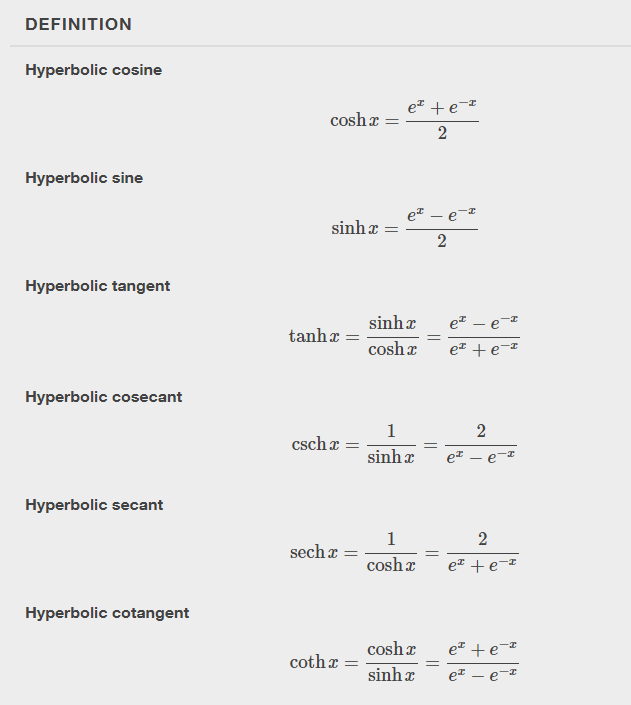 Hyperbolic Functions
https://openstax.org/details/books/calculus-volume-1
This resource is an adaptation of the OpenStax Calculus Volume 1 open textbook and is © Susan Aydelotte under a CC BY-NC-SA 4.0 International license; it may be reproduced or modified for noncommercial purposes only but must be attributed to OpenStax, Rice University and any changes must be noted. Any adaptation must be shared under the same type of license.
https://openstax.org/details/books/calculus-volume-1